Edge Northwest
ADE CSI Site Visit 
03/03/2022
Meeting Participants: Dave Thatcher, Rob Pecharich, Anne Ortiz, Irma Ojeda
Mission and Vision
Data Presentation
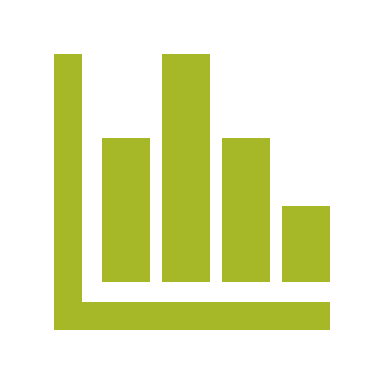 Attendance and Grad Rate (if applicable)
Supports/Implications
Data
Attendance:
MTSS Tier 2/3 Interventions
Home Visits, Support Person Team Meetings

Grad Rate:
On Track Monitoring
WINS Skill Recovery
Extended Day/Support Person Meeting
Attendance
Average daily attendance: 65.71%
% chronically absent or on-track to be chronically absent:  94% (defined as absent 10% or more of enrolled days)

Projected Graduation Rate
4-Year 2022 Grad Rate: 6/27 – 22%
5-Year 2021 Grad Rate: 6/34 – 17%
Absence data
Withdrawal data
W4/W41/W5
Mental Health	2
GED		4
Pregnancy		1	
Other/Unknown	3
COVID Non return	2	
W7
Graduates		3
W9
Home School	1
*any other data your school values 
A-F Letter Grade Credits Earned
Quarter 1 FY22 17/60, 28% earned 1.5 or more credits, on track to earn 5 credits in school year
Quarter 2 FY22 11/61, 18% earned 1.5 or more credits, on track to earn 5 credits in school year
On Track (all cohorts)
9 On Track as of 10/26/2021 (2 Cohort 2020, 3 Cohort 2021, 4 Cohort 2022)
10 On Track as of 1/31/2022 (2 Cohort 2020, 3 Cohort 2021, 5 Cohort 2022)
Credit deficiencies
Average all cohorts 5.9 credit behind
Cohorts 2019, 2020, 2021 – 7.1 credits behind / Cohort 2022 – 6.1 credits behind
Student with transportation barriers
Students who have work/sibling care
Students experiencing trauma and mental health issues
Students without adult support persons – 24 0f 55 are self signers or parent is not involved as of 02/22/2022
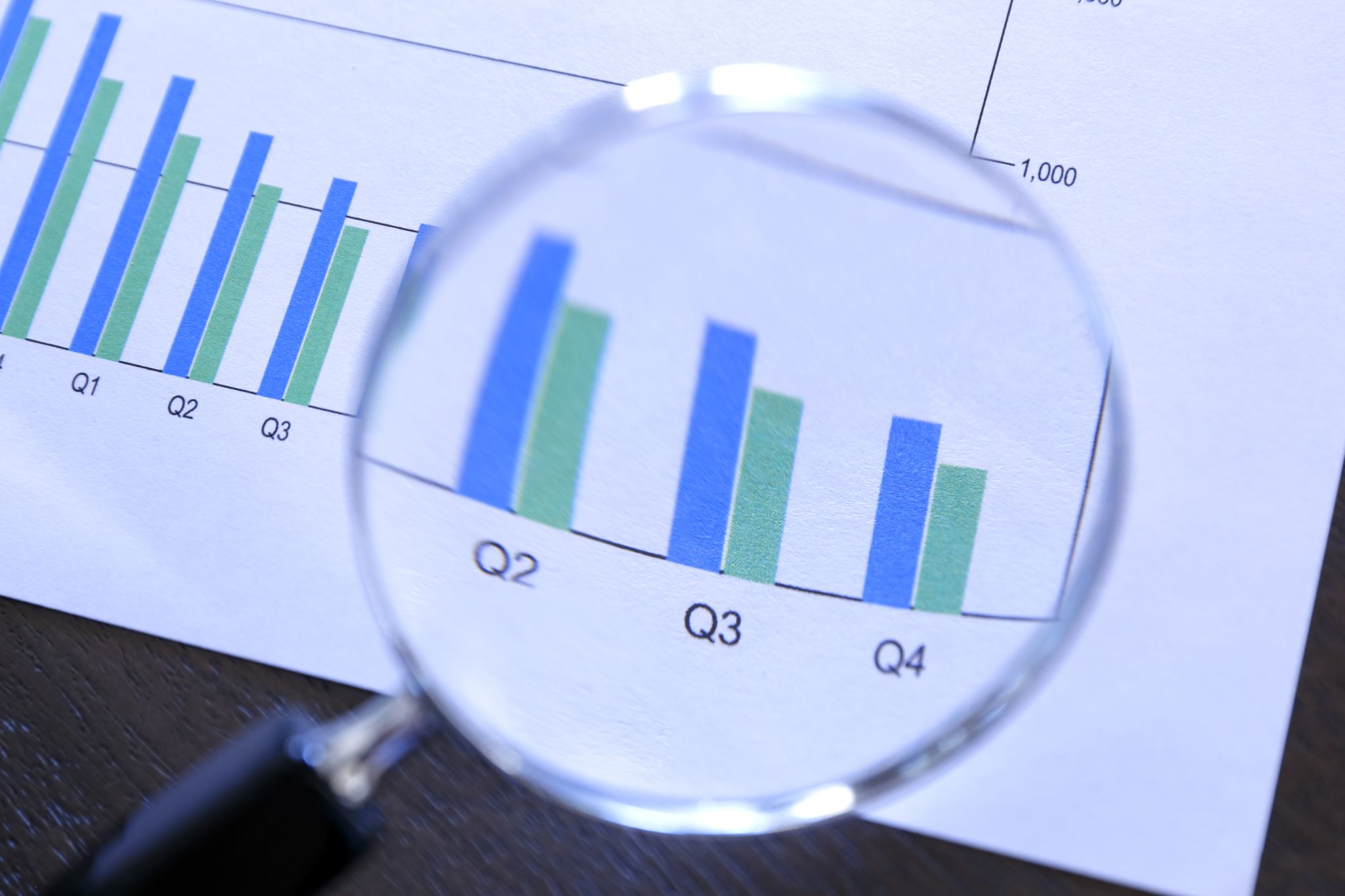 Benchmark Assessment Data
Summary of Data | Implications and Next Steps
[Speaker Notes: Recs: Look at grade level results and by sub-group]
Benchmark Data
Galileo Benchmark Data
Benchmarks are completed in sequence with coursework Pre, Mid and Post tests based on course completion in a self-paced model. (Tests are not taken at standard quarter/semester intervals)
Benchmark Data/Implications
IXL Data implications
MTSS Tier identification for WINS support
Celebrating student growth
IXL Logins provided at Support Person Teacher Conference
IXL growth as a function of skills proficient, every 20 skills = 1 grade level of growth
Galileo Data Implications
Standards analysis for Instruction and Curriculum revision
Projection for State Assessment proficiency
ACT Prep Classes for test taking and content proficiency
7 FAY 11th graders
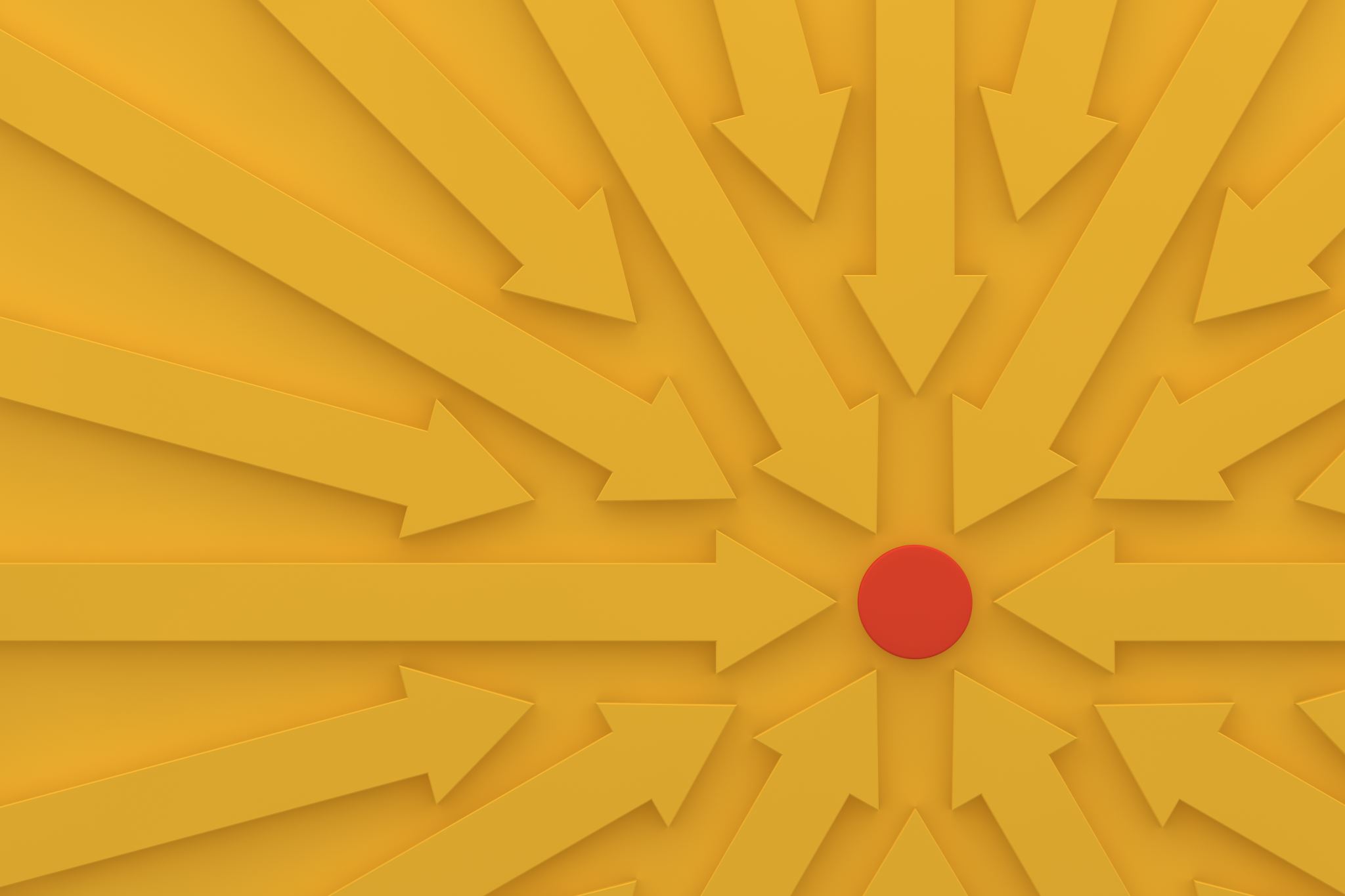 Action Plan Progress
Updates on Strategies and Action Steps in IAP
Principle 4:
Principle 5:
Principle 6:
IAP Process Goals
IAP Impact Goals
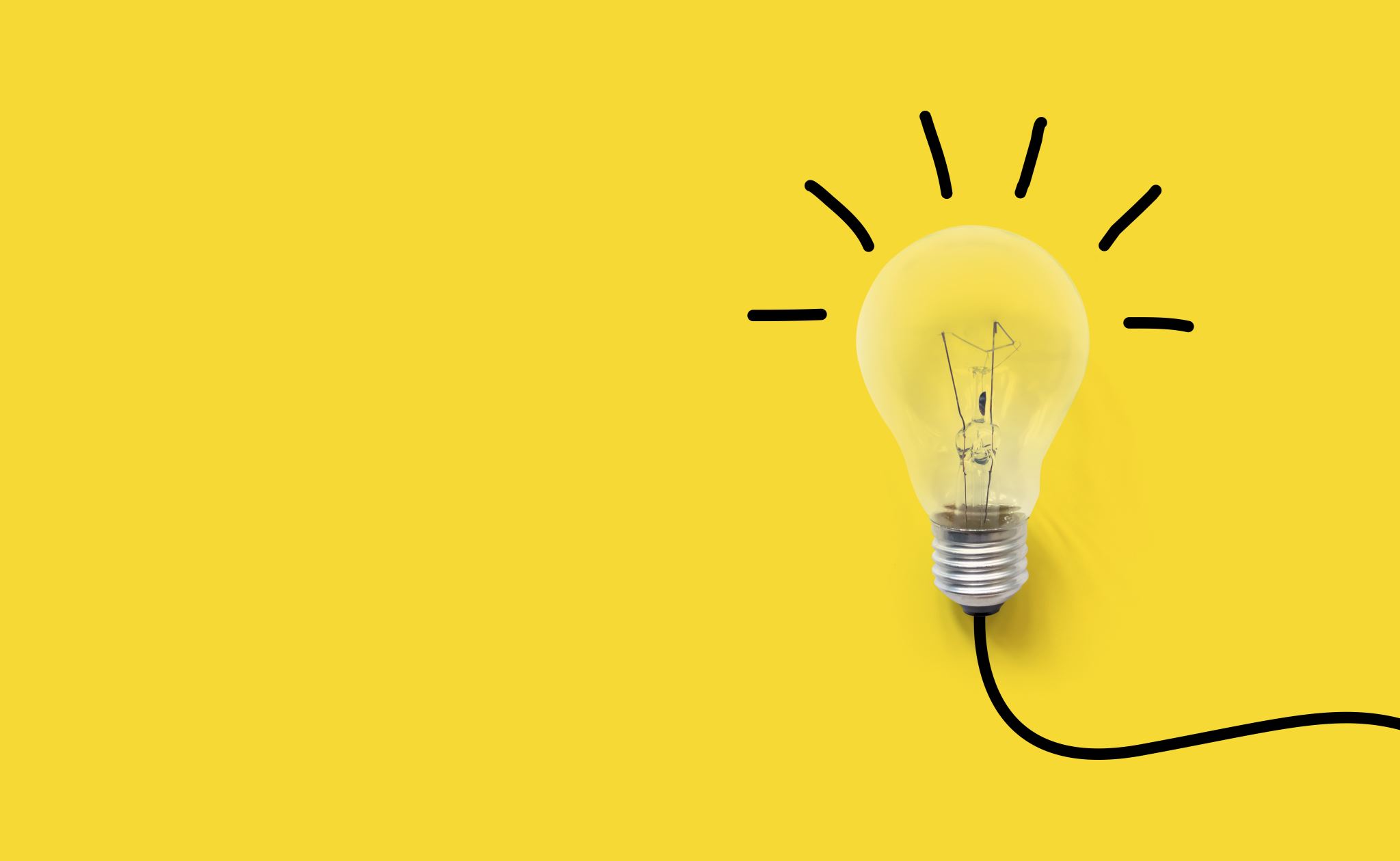 conclusions
Celebrations and Challenges
Celebrations
2 Graduates Q1 NOW 4 Graduates!!, celebrating with posting photos in hallways
Full staff including English and Math teaching assistants NOW ALSO A COUNSELOR!
Return to In Person Learning model, making an impact on credit earning!
Student recognition in classroom
Quarterly Honors recognition
IXL and WINS classes making a difference in growing students’ grade level skills = 20 skills = 1 Grade level growth
Launch Tyler SIS Parent Portal, Gradpoint Observer
School Climate Survey
100% recommend to a friend
SEL Curriculum implementation
Challenges
Attendance and Late Arrivals
Slow Academic Progress – Motivation and graduation timeline
Master schedule – need more extracurricular/PLC/collaboration time
COVID absences end of Q2/Q3
Student and Support Person overall mental health and pandemic fatigue
Balancing the need for engaging, inclusive, and rigorous curriculum that gives student’s choice while ensuring that courses can be completed in 8-12 weeks. 
Students struggling with a structured school day and being in person versus pandemic distance learning
Implications & Commitments
Commitments and Next Steps:
Hire a Full Time Counselor – Hired 1/18/22
Getting parents access to attendance and course progress data – Gradpoint Observer and Tyler Parent Portal February 2022
Hold a Design Day in December to foster engagement and community. Completed and another on 4/1/22
Improve quarterly credit earning through leveraging support persons, celebrating small wins, and providing support and accountability structures. 15% decrease Q1 to Q2, but also decrease in enrollment in Q2 of 10%
Support Needed:
How to get more support person buy in? Goal is to use afterschool meetings with support persons from grant funding.
Support of scheduling models that build time for interventions, engagement, and extra curriculars.
Benchmark Data
IXL Data
IXL Diagnostic scores reflect the grade level of the student
0900 – 9th grade
1000 – 10th grade
1100 – 11th grade
1200 – 12th grade
The last two digits represent the percent complete of that grade level
0915 – 9th grade, 15% complete
1034 – 10th grade, 34% complete
1187 – 11th grade, 87% complete
1275 – 12th grade, 75% complete
Celebrations and Challenges
Celebrations
2 Graduates, celebrating with posting photos in hallways
Full staff including English and Math teaching assistants
Return to In Person Learning model
Student recognition in classroom
Quarterly Honors recognition
IXL and WINS classes making a difference in growing students’ grade level skills
Improved credit earning from last year
Vocational experiences offered to improve engagement
SEL Curriculum implementation
Challenges
Attendance and Late Arrivals
Slow Academic Progress
Student and Support Person overall mental health and pandemic fatigue
Balancing the need for engaging, inclusive, and rigorous curriculum that gives student’s choice while ensuring that courses can be completed in 8-12 weeks. 
Students struggling with a structured school day and being in person versus pandemic distance learning
Implications & Commitments
Commitments and Next Steps:
Hire a Full Time Counselor
Continue training on UDL, MTSS, and data evaluation to boost teacher’s fidelity
Getting parents access to attendance and course progress data
Hold a Design Day in December to foster engagement and community.
Improve quarterly credit earning through leveraging support persons, celebrating small wins, and providing support and accountability structures.
Support Needed:
How to get more support person buy in? Goal is to use afterschool meetings with support persons from grant funding.
Support of scheduling models that build time for interventions, engagement, and extra curriculars.